Byzantine Empire
Ms. Lyons
What happened to the Roman Empire?
Roman Empire splits in half in 330 C.E. 
Eastern half becomes Byzantine Empire
Preserved the Greek & Roman cultures

Capital city = Constantinople
Named after the emperor, Constantine
Geography of Byzantine Empire
Peninsula 
Constantinople = BIG trading center
Located at the crossroads of Europe & Asia 
Cultural diffusion
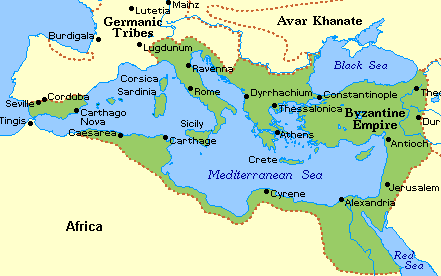 Justinian’s Code
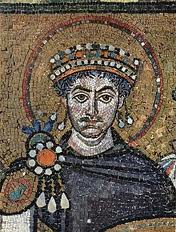 Justinian was an authoritarian ruler
100% control of government 

EXAMPLES:
Innocent until proven guilty
If you kill someone by accident, you’re not guilty.
You need your parent’s permission to get married.   

Still used today!
Catholic Church
Religion
VERY RELIGIOUS 
Orthodox Christianity 
Art – paintings of Jesus, the Bible
Government – Emperor 
“Co-ruler” with Jesus
Controlled the church
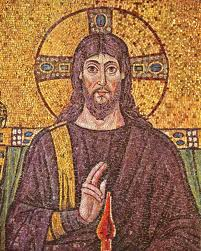 Russia <3’s Byzantine
Russia borrowed a lot from them!

Byzantine missionaries spread Orthodox Christianity 
Russia adapted the Greek alphabet to create Cyrillic (Russia’s written language) 
Also borrowed art & literature & architecture
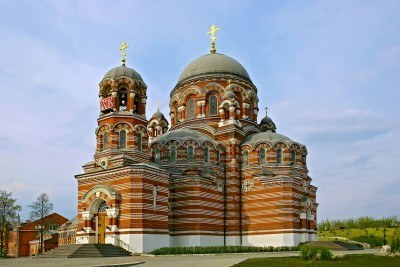 Fall of Byzantine Empire
Lasted for 1,000 years!


Lost their land…
Crusades (religious wars)
Attacks by the Ottoman Empire